Модуль: ПМ 01 УП  РАСКРОЙ ПРИ ПОШИВЕ И ПЕРЕКРОЙ ПРИ РЕМОНТЕ И ОБНОВЛЕНИИ ИЗДЕЛИЙ.Блок: »Изготовление юбки».Учебный элемент: «Раскладка лекал прямой юбки на ткани».
СПб  ГБП  ОУ  «ИПЛ»

Сумарокова Ирина Валериевна

Мастер у/п
1.Выбрать способ раскладки лекал на ткани: 

в сгиб (с одним или двумя сгибами); 
в разворот ;
комбинированный.

На раскладку лекал влияет: направление рисунка, ворса, нити основы, количество и форма деталей(запах, драпировки…), величина припусков на запасы швов в крое, наличие дефектов ткани.
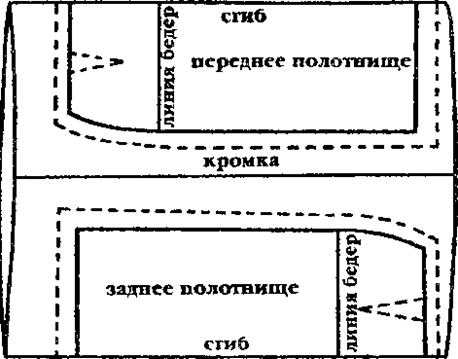 1.1.Если рисунок очень крупный или редкий, детали выкройки должны располагаться так, чтобы середина детали совпадала  с центральной линией рисунка. При этом очень желательно сохранить целый рисунок на видных местах. Это же относится и к тканям с крупным горохом и полосками.
На рисунках  показано правильное и неправильное расположение крупного рисунка на изделии.
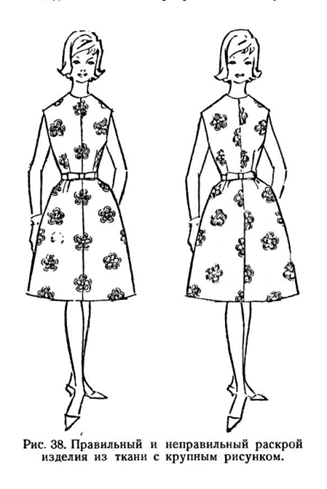 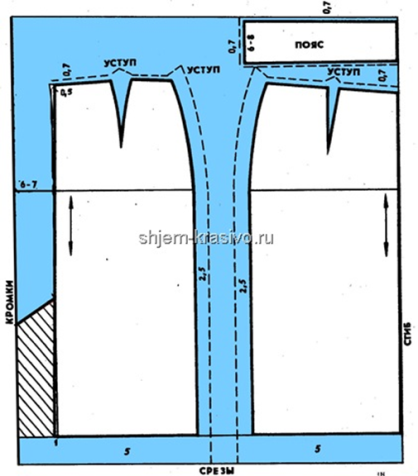 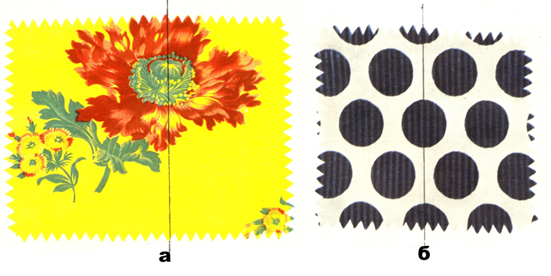 1.2.Раскладка лекал в одном направлении выполняется:

На тканях с несимметричной  клеткой  или полоской, тканях с однонаправленным рисунком, ворсовых  тканях и тканях, которые дают разные оттенки в противоположных направлениях Исключение из правила - концепция модели. 

 В ворсовых тканях (бархат, полубархат, вельвет), ворс должен быть направлен снизу вверх. 
На ворсовых тканях с начесом (драп, байка, замша, фланель…) ворс на изделии должен быть направлен сверху вниз. 
Если на ворсовой ткани имеется тисненный рисунок и он не имеет определенного направления, то направление ворса по модели.
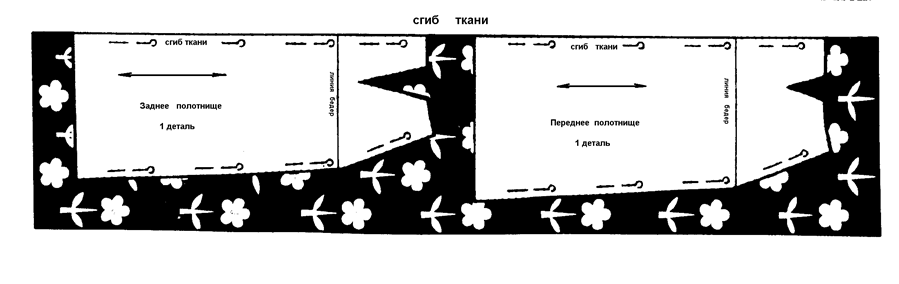 1.3.Примеры нахождения центральной линии на тканях с несимметричным рисунком клеток.
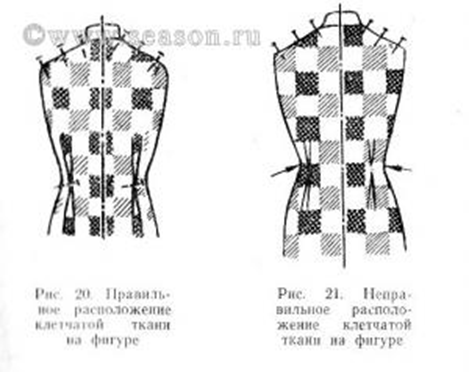 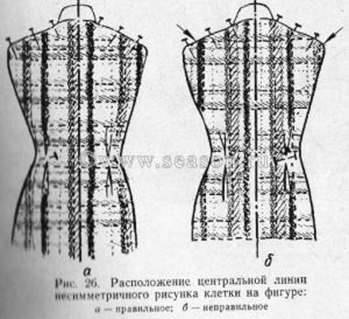 Полосы  на накладных карманах, боковых и среднем швах должны  совпадать.
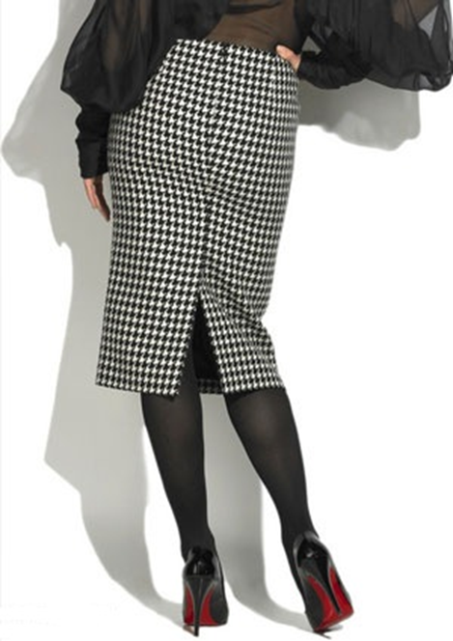 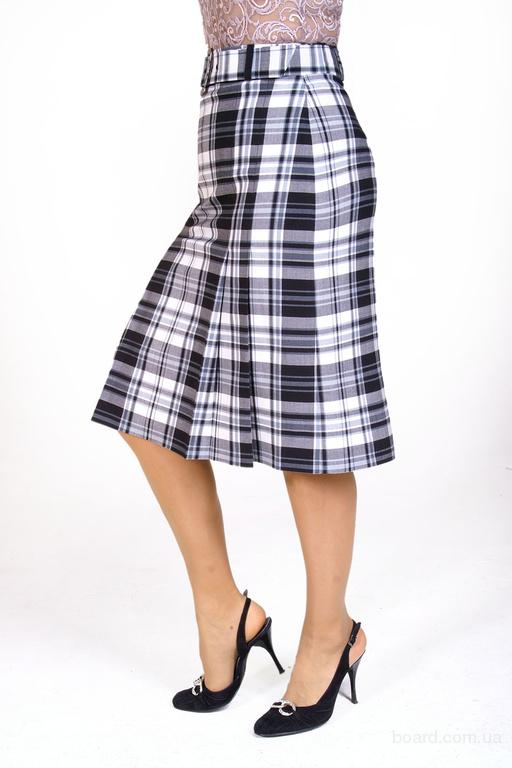 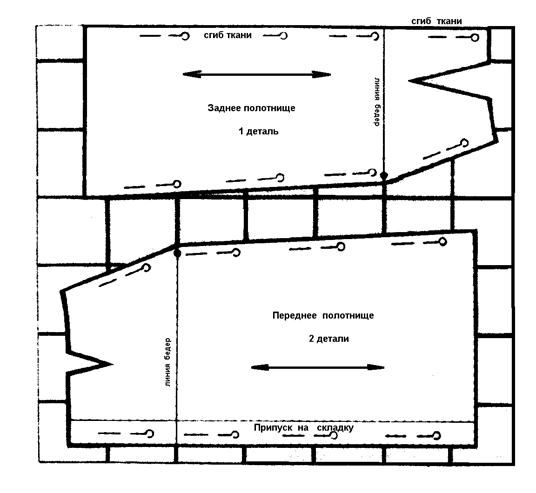 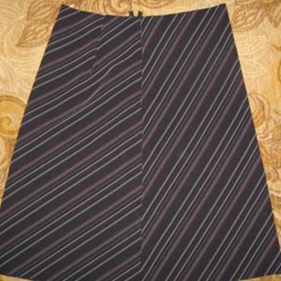 (брак)
2. Разложить ткань.

Перегнуть ткань по долевой нити лицевой стороной внутрь(с одним или двумя сгибами), сколоть. Ткани в клетку и полоску  сколоть булавками через каждые 15-20 см совмещая  рисунок. При настиле в разворот ткань разложить лицевой стороной вниз.
 
Расположить кромкой к работающему. Срезать или рассечь кромки, если они стягивают ткань.

Выровнять правый поперечный срез ткани с помощью угольника.
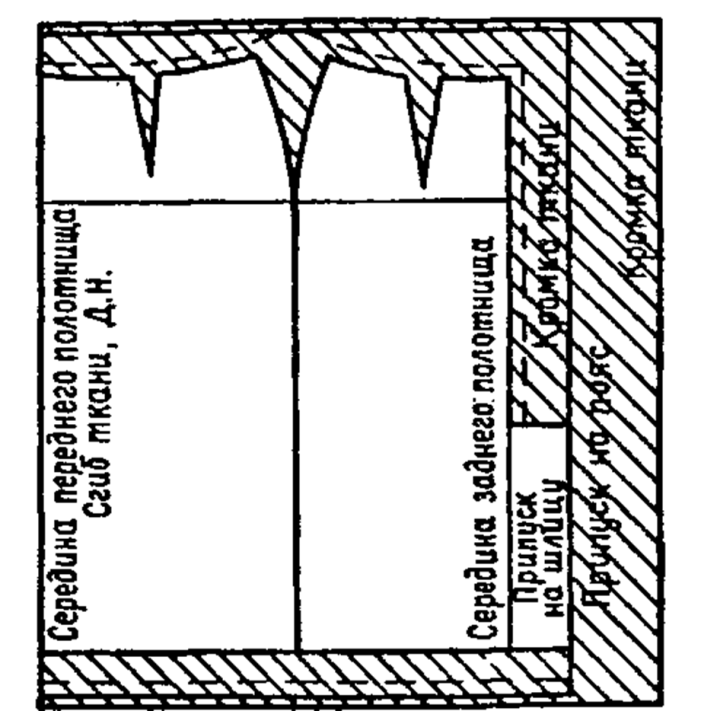 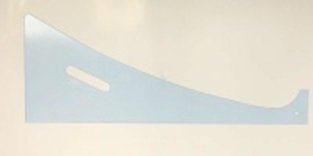 3.Выполнить раскладку лекал на ткани. 

Раскладку начать с крупных деталей(переднее и заднее полотнища), раскладывая их нижним срезом к правому срезу  настила. При этом целые детали раскладывают сгибом лекала к сгибу ткани, а разрезные - срезом лекала к срезу ткани.

Разложить мелкие детали(кокетки, пояс, обтачку, карманы…), соблюдая направление нити основы.

    Допустимые отклонения от нити основы :
 
для гладкокрашенной ткани  - до 3%(то есть 30 сантиметров на 
    1 метр длины детали) вдоль линии середины детали;

Для тканей с ярко выраженным рисунком  - не допускаются.

Направление нити основы может быть изменено в зависимости от модели, рисунка ткани и структуры материала.